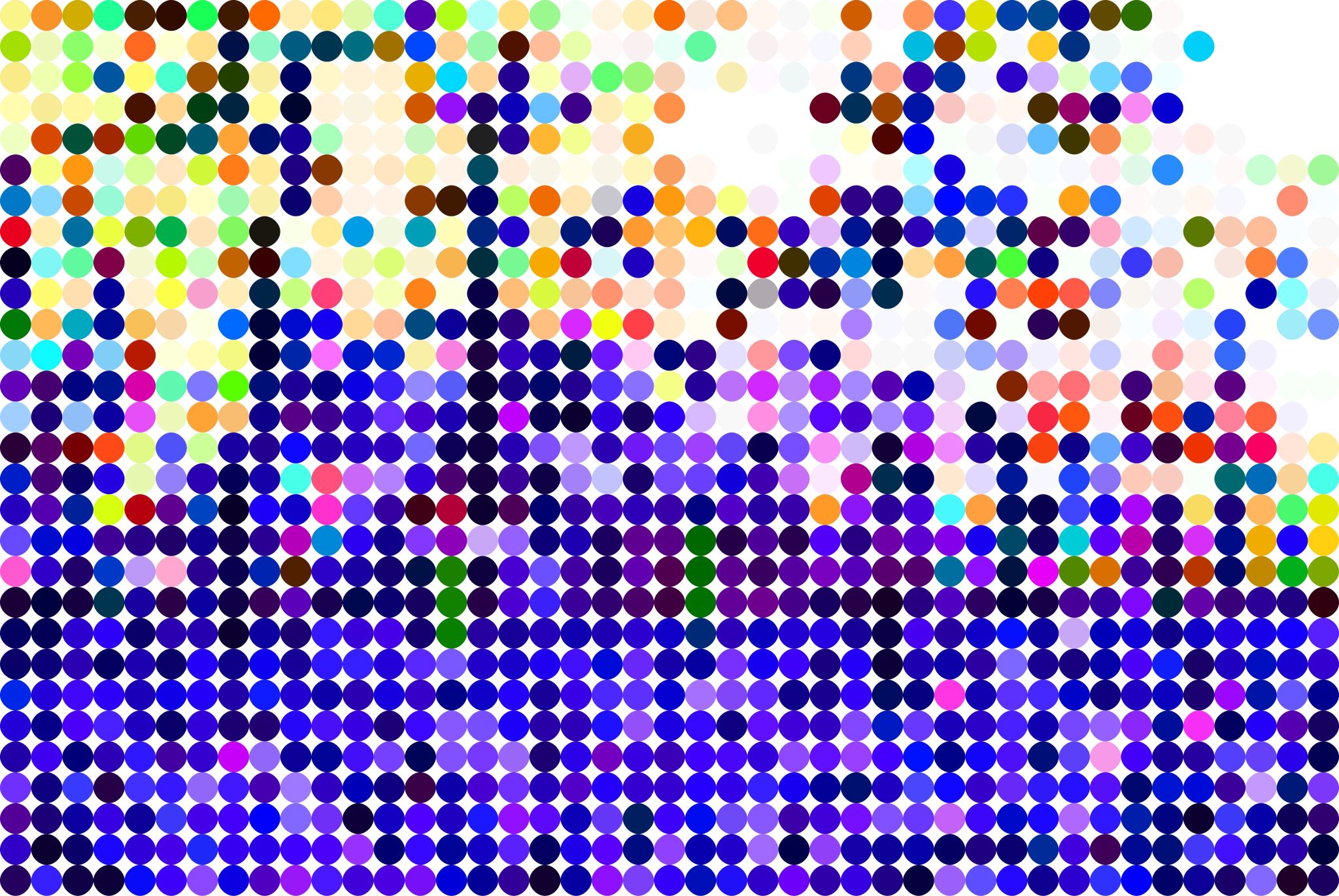 Foto izložba 2022.
Gabi Juginović, „U parku”
Gabi Juginović, „Zlato”
Hana Maćo: „Djevojčica i drvo”
Hana Maćo: „Prijateljice”
Hana Maćo:”Pogled na park”
Marija Kukec: „Prijateljice”
Martina Radić: „Mrav”
Mia Dragičević:”Daljine”
Sara Brđanin:„Pogled odozdo”
Sara Brđanin:”Sumrak”
Sara Brđanin:”Drvo”
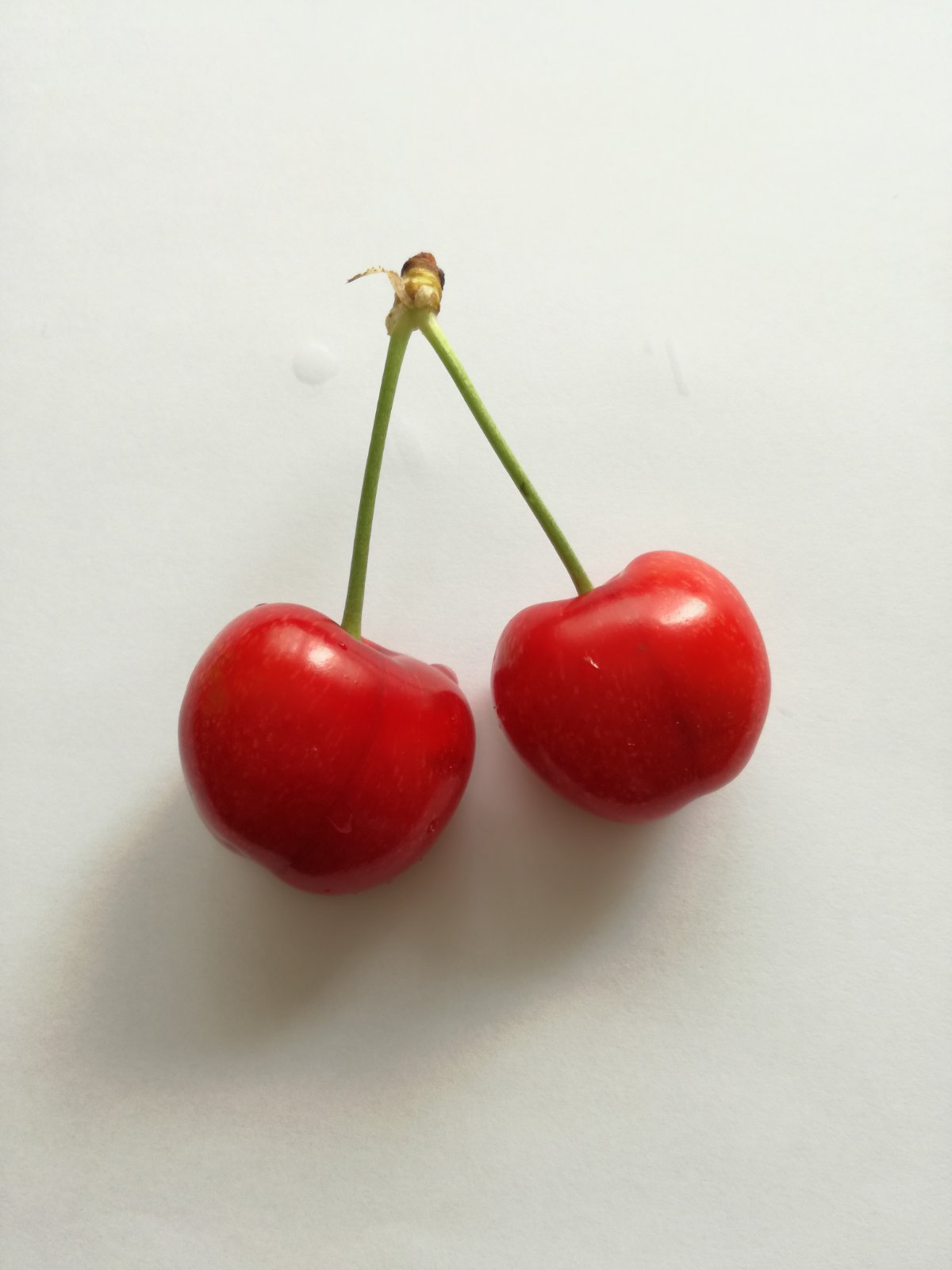 Mia Dragičević: „Trešnja”
Sara Brđanin: „Starine”
Mia Dragičević: „Pregršt želja”
Hana Maćo: „Buket”